Executive Office of Public Safety and Security
Executive Office of Technology Services and Security
Justice Reinvestment Policy Oversight Board

Cross-Tracking Initiative Update

04/04/22
4/1/2022
DRAFT FOR POLICY AND PROGRAM DEVELOPMENT
1
Commonwealth Direction
(What we will accomplish)
We will improve the criminal justice system by enhancing the integrity, accuracy, consistency, and transparency of information.
Outcomes
(Where we are going)
Drive Operational Efficiency and Effectiveness
Increase Criminal Justice Data Availability, Quality, and Trust
Analyze Disparities and Evaluate Effectiveness of Reform Programs
Enable Studies of Recidivism and Other Criminal Justice Research
Empower Data-Driven Decision Making and Monitoring
Enable Linkages of Individual Records Across the Criminal Justice System
Data provide insights into agency performance to understand how to improve operations
Data support key decisions for policies and budgeting
Criminal justice data can be consistently and securely shared and reused
Data support understanding racial disparities and the success of reform programs
Individuals are tracked consistently throughout the entire criminal justice System
Data support criminal justice reform studies more intuitively and through easier access
Strategic Focus Areas
(How we will get there)
Common Data Definitions
Governance Framework
Cross-Agency Data Sharing
Execution Oversight
A common data language to support consistent data definitions
Defined interagency roles, responsibilities, accountabilities, and processes
Requirements for the integration and development of supporting technology
Processes and procedures to operationalize and oversee target state implementation
Key Capabilities
(What We Need to Put in Place)
Unique ID
Data
Governance
Process
People / Org.
Technology
4/1/2022
DRAFT FOR POLICY AND PROGRAM DEVELOPMENT
2
Executing Major Milestones to Build to Cross-Tracking
Maintaining Support and Expanding Participation
There is continued sustained support from members of the cross-jurisdictional Executive Steering Committee (ESC)* to guide program progress
Upcoming outreach and meetings will include representatives from DAs and AGO to broaden understanding and participation
Continuing to Develop Standards to Improve Data Quality
Completing training for sheriffs for new OMS upgrade and associated reporting criteria
The law enforcement (local and state PD) is developing an SOP to standardize data collection and reviewing system requirements to support
Developing the Cross-Tracking Platform
A cross-agency Commonwealth team in place to support platform development
The vendor and Commonwealth teams have established a cadence and working toward initial design
* Note:  The Appendix contains the project governance structure.
4/1/2022
DRAFT FOR POLICY AND PROGRAM DEVELOPMENT
3
Workstream Focus Areas
Sheriffs and DOC
DOC developing metrics to capture progress with the regulations
Sheriffs training to begin in April
OMS upgrade delivered on March 31 for testing
Next step: OMS upgrade user testing and production roll out by county
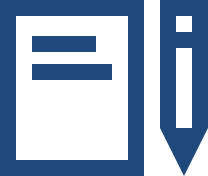 Law Enforcement
Completed current state assessment
Developing and validating SOP
Next steps:  Finalize SOP
Trial Court/Probation
Conducting current state analysis
Participation in ESC and OBTN workshop
Next steps: Roadmap to accelerate digitization of the Court
Data Analytics Platform*
Assembled a Data Strike Team to represent respective Agencies and functions for platform development
Initial environment established
Next steps: Phase 1 public dashboard deployment
* Note: The next slide contains additional details.
4/1/2022
DRAFT FOR POLICY AND PROGRAM DEVELOPMENT
4
Data Analytics Platform Updates and Next Steps
4/1/2022
DRAFT FOR POLICY AND PROGRAM DEVELOPMENT
5
Appendix
4/1/2022
DRAFT FOR POLICY AND PROGRAM DEVELOPMENT
6
Project Governance
Executive Steering Committee
(EOTSS, EOPSS, DOC, Sheriffs, DCJIS, Trial Courts, Probation)
Weekly meetings
Project Management 
(Gartner, EOTSS and EOPSS)
Weekly meetings
Project Manager
Set touchpoints as needed
Workstream Management
(Workstream Owners)
Weekly meetings
Law Enforcement
DOC and Sheriffs
Data Analytics Platform
Trial Court
4/1/2022
DRAFT FOR POLICY AND PROGRAM DEVELOPMENT
7